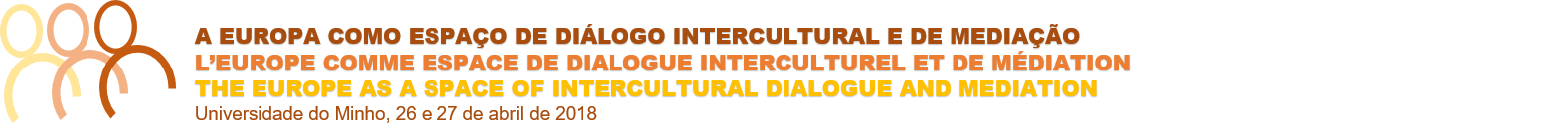 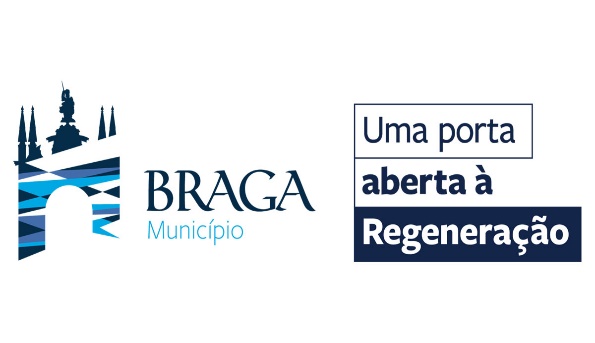 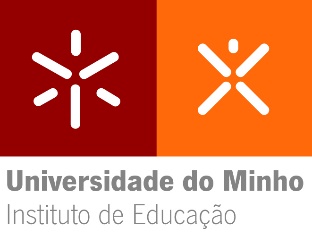 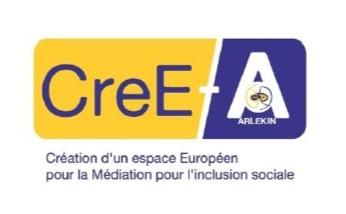 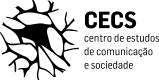 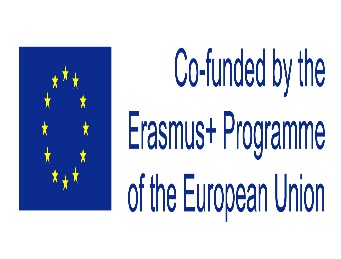 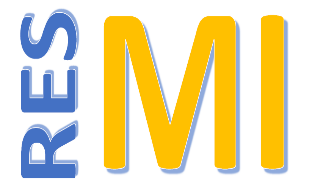 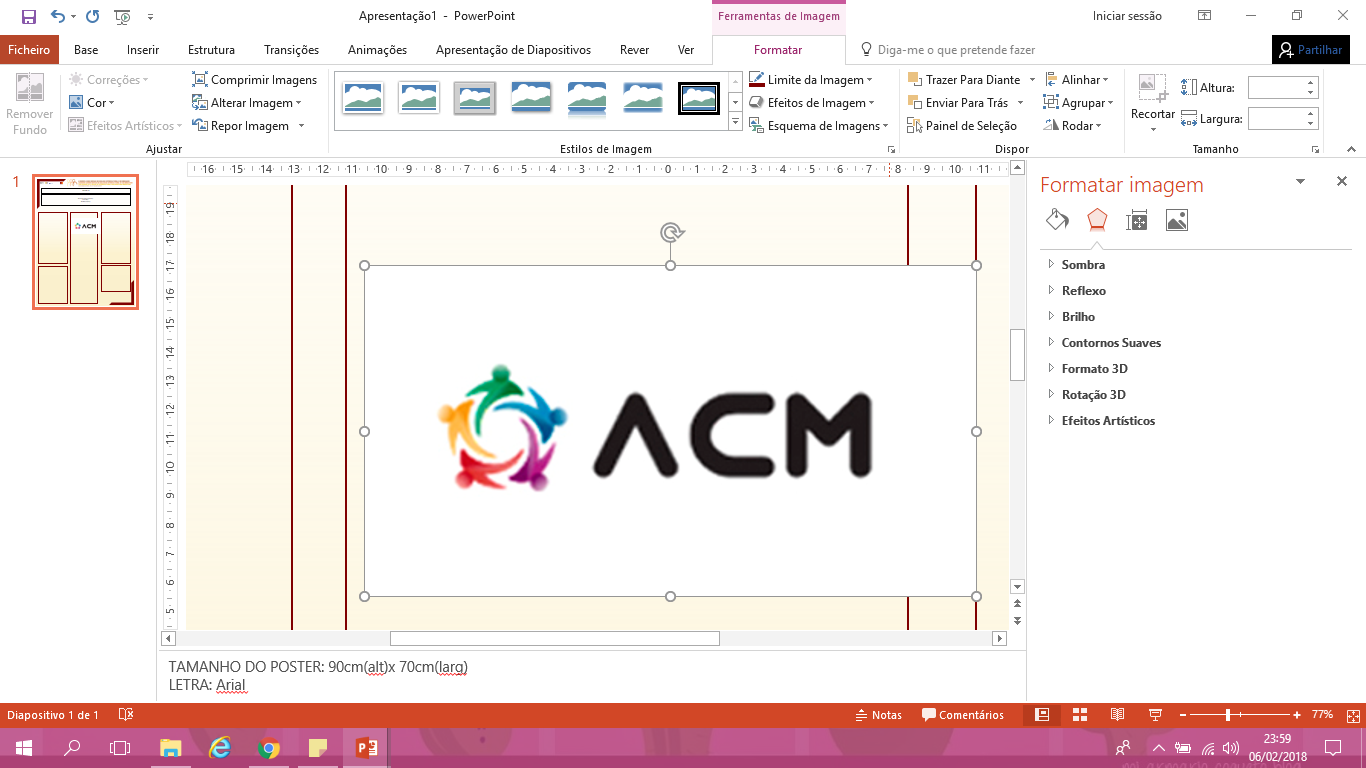 TÍTULO
Nome(s) do(s) autor(es)
E-mail(s)
Instituição(ões)
Introdução
Resultados
Conclusões
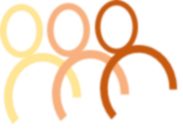 Referências Bibliográficas
Métodos
[Speaker Notes: SUGESTÃO DE APRESENTAÇÃOCada autor poderá efetuar as alterações que entender, desde que obedecendo ao 
TAMANHO DO POSTER definido - 90cm(alt)x 70cm(larg). 
Recomendação de TIPO DE LETRA: Arial]